BÀI 11: PHÉP TRỪ TRONG PHẠM VI 10
(TIẾT 3)
LUYỆN TẬP (72)
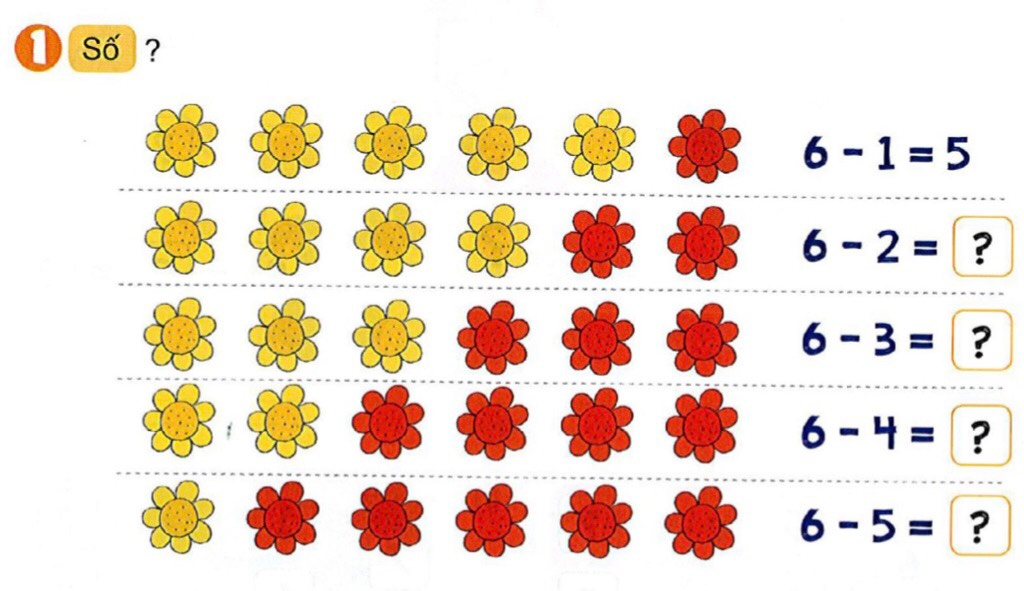 4
3
2
1
2
Tìm những chú thỏ ghi phép tính có kết quả bằng 4.
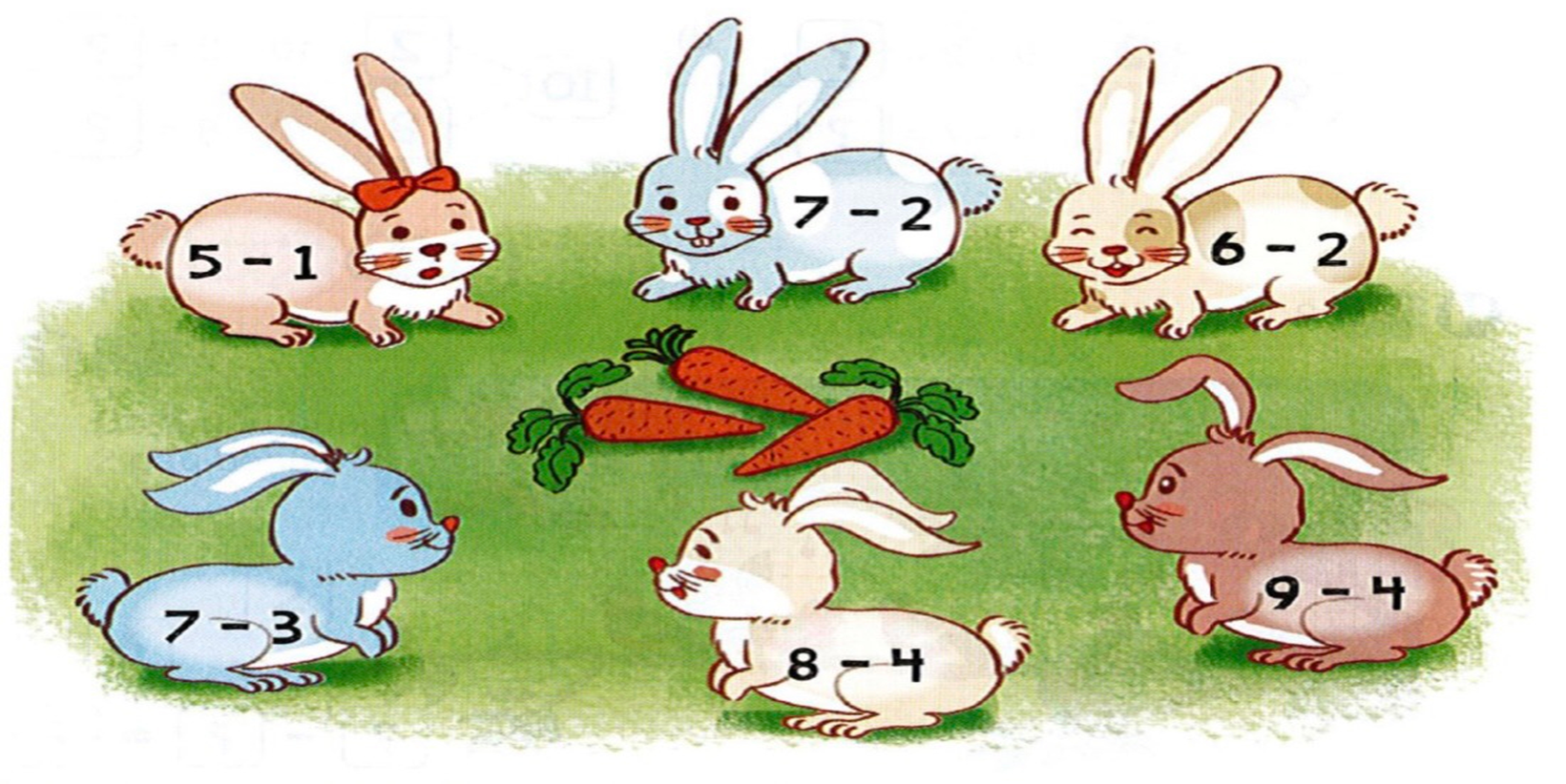 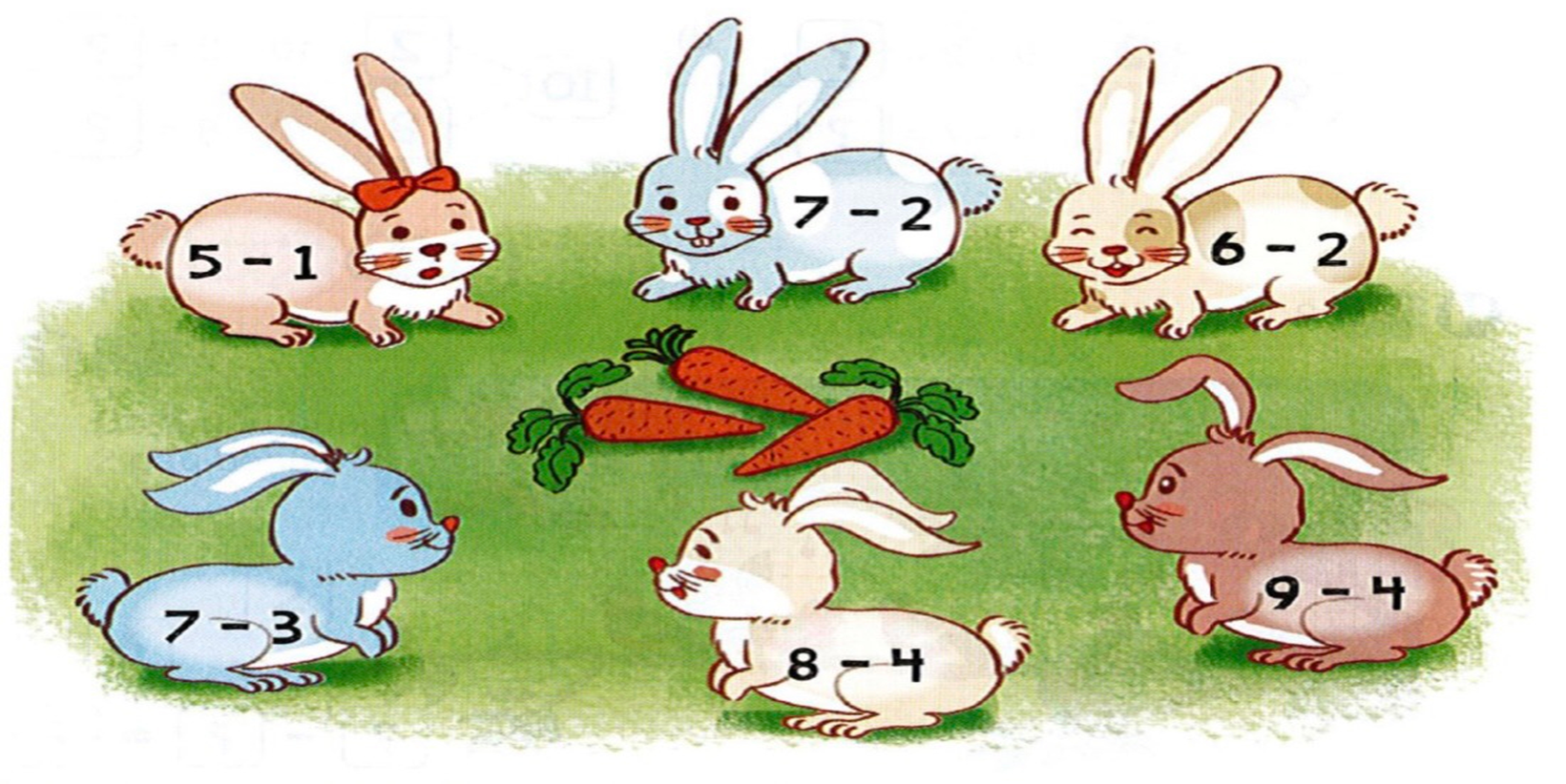 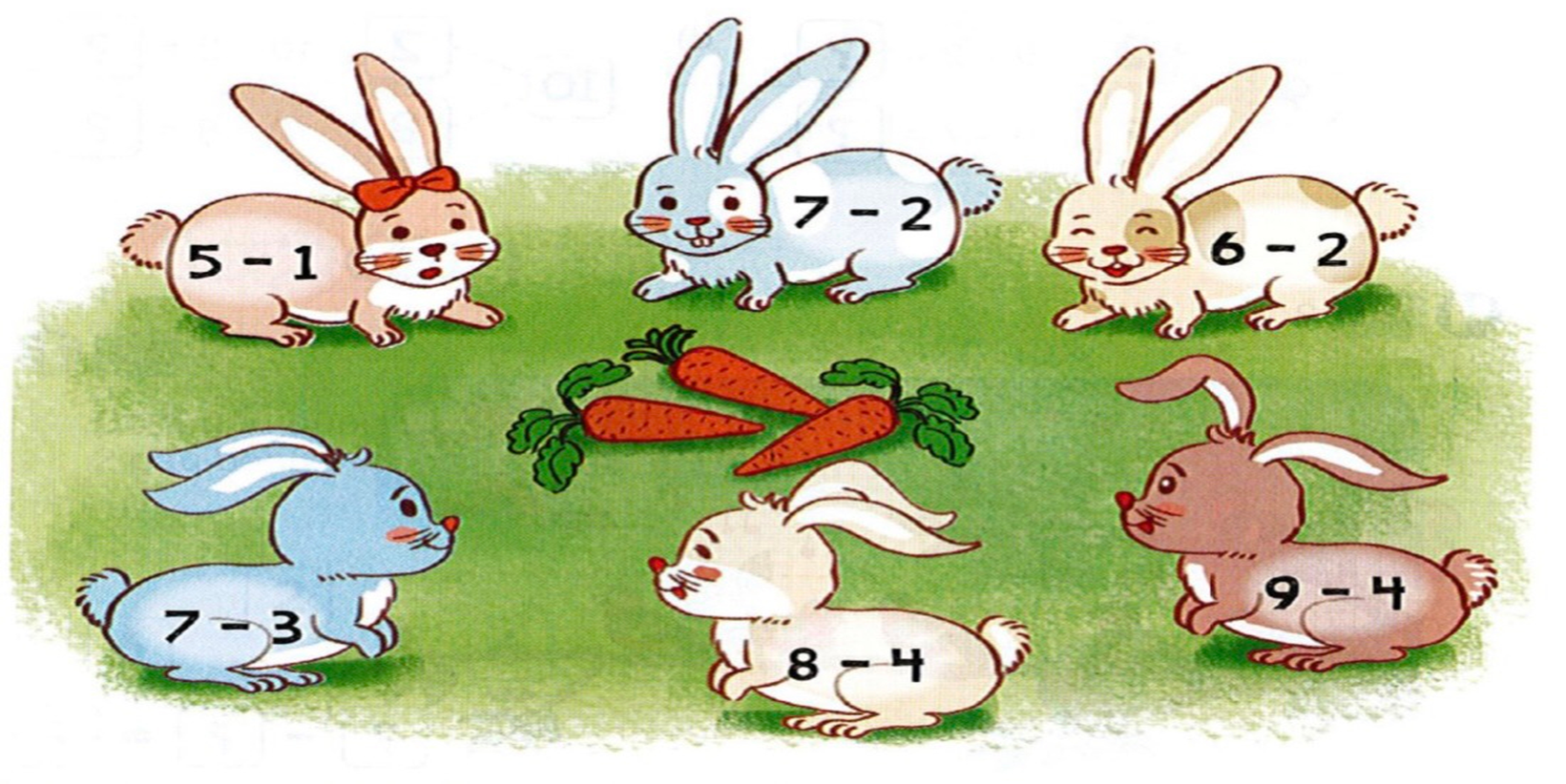 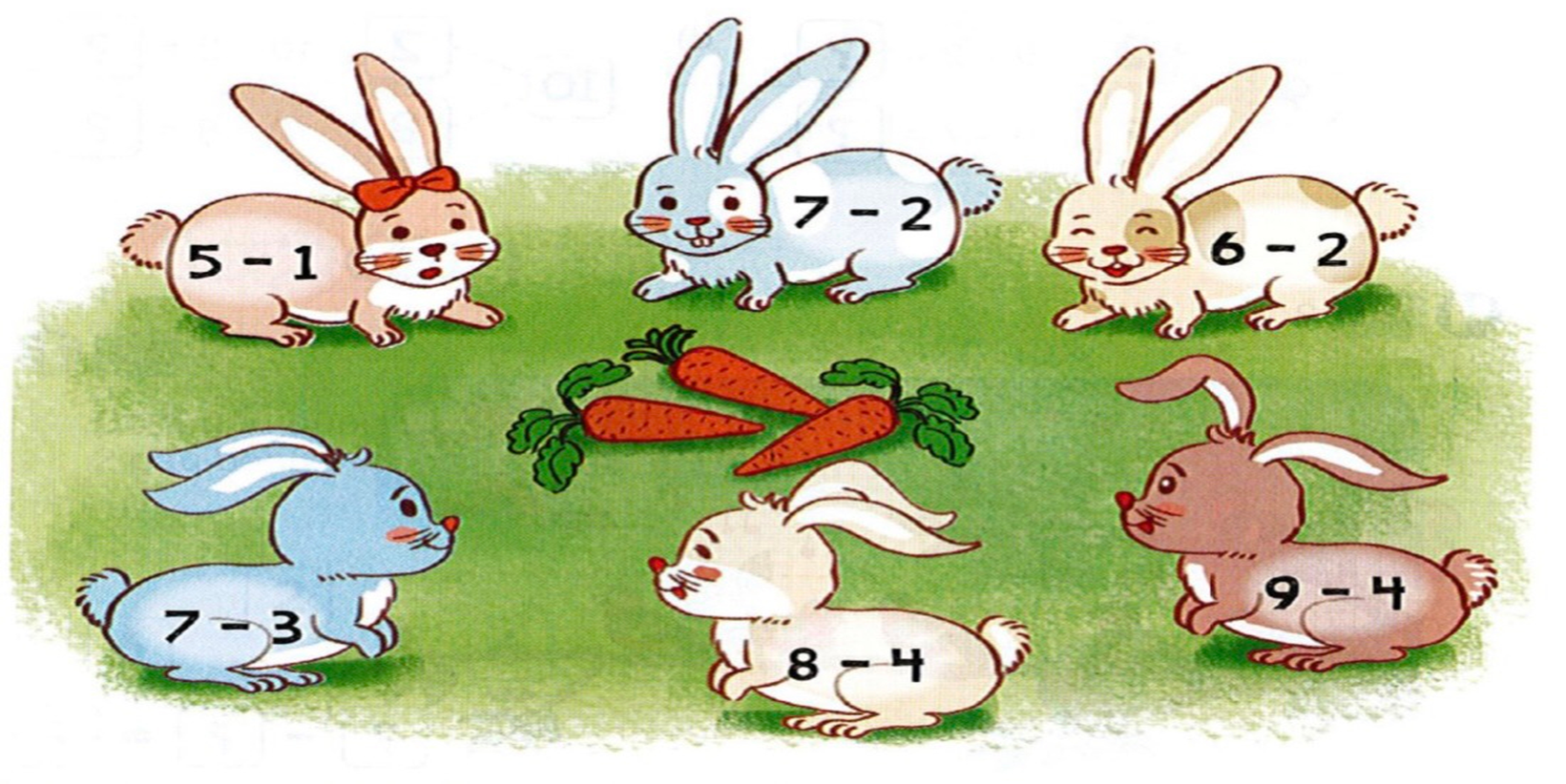 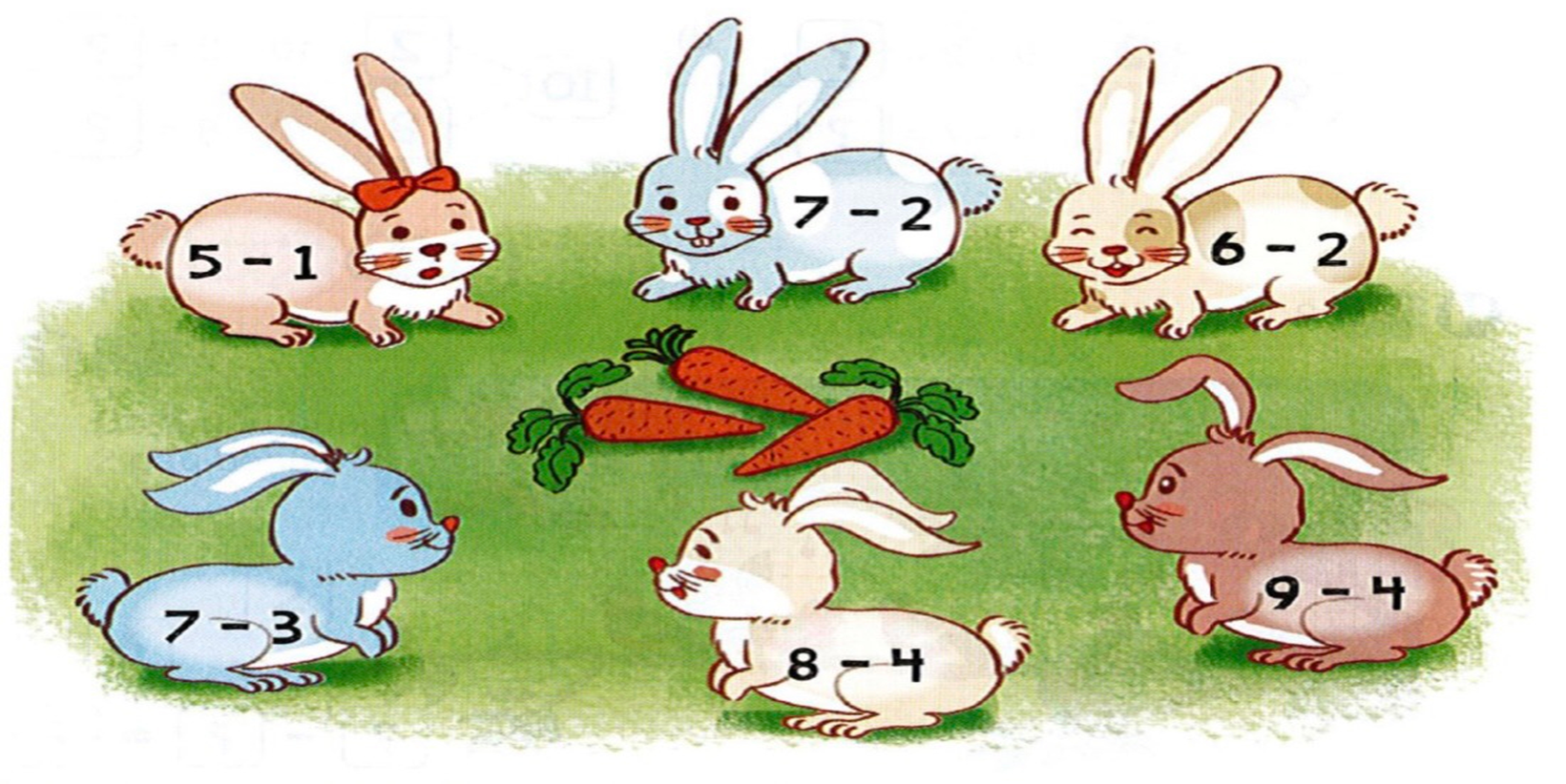 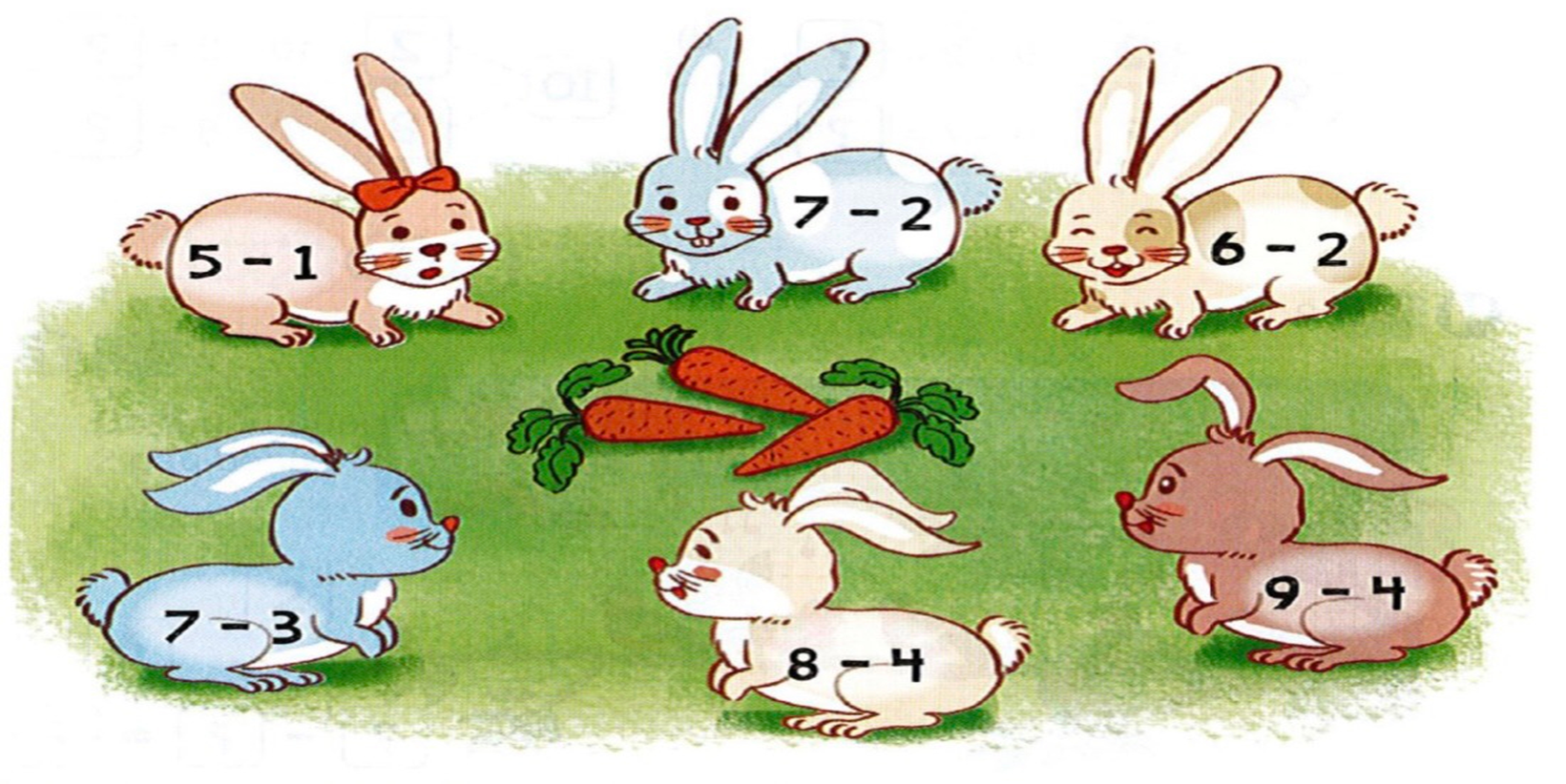 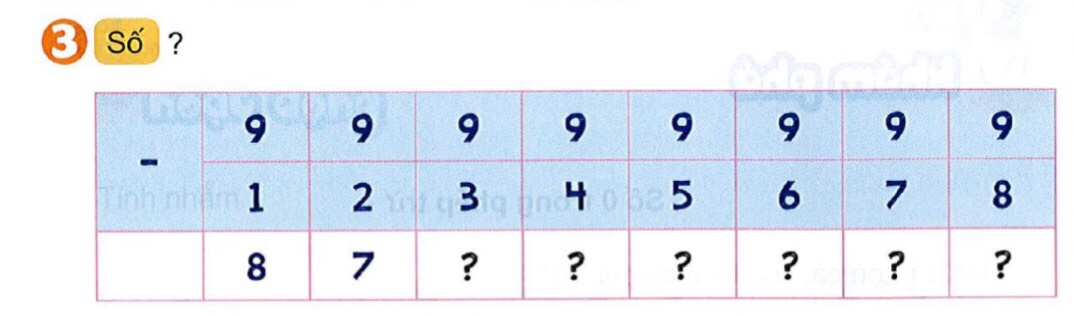 5
1
4
3
2
7
6
4
Tìm phép tính thích hợp với mỗi hình.
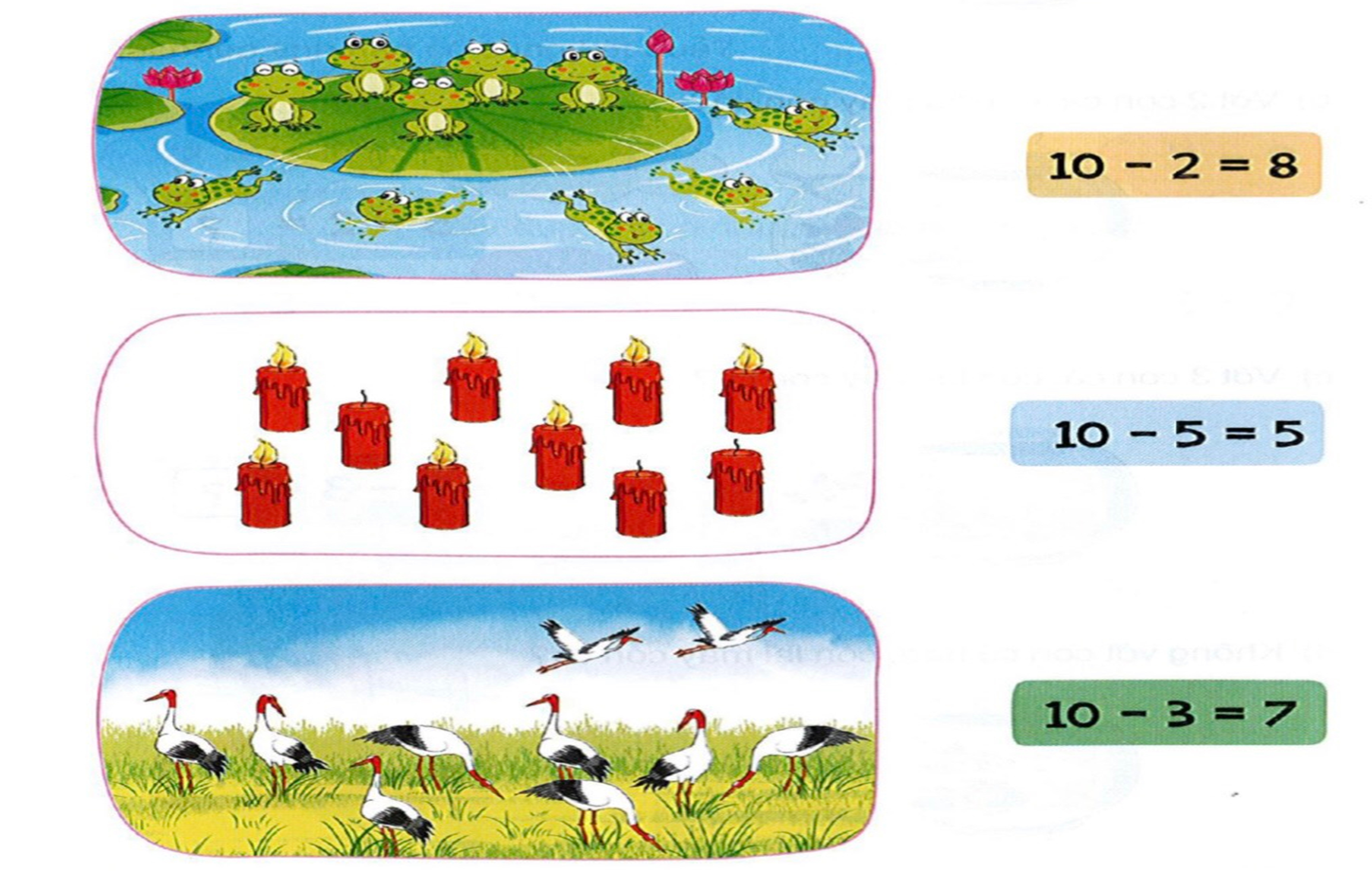 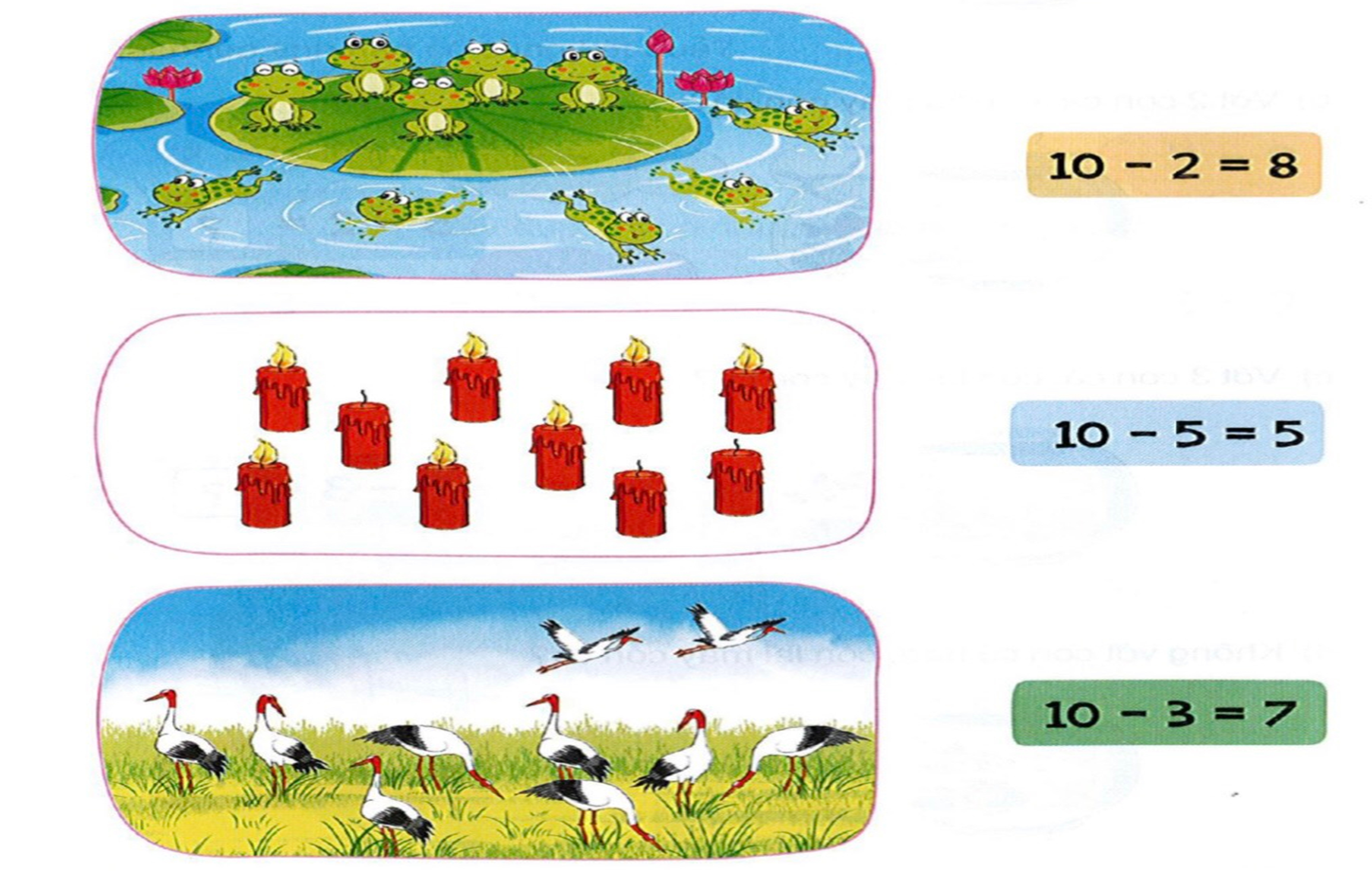 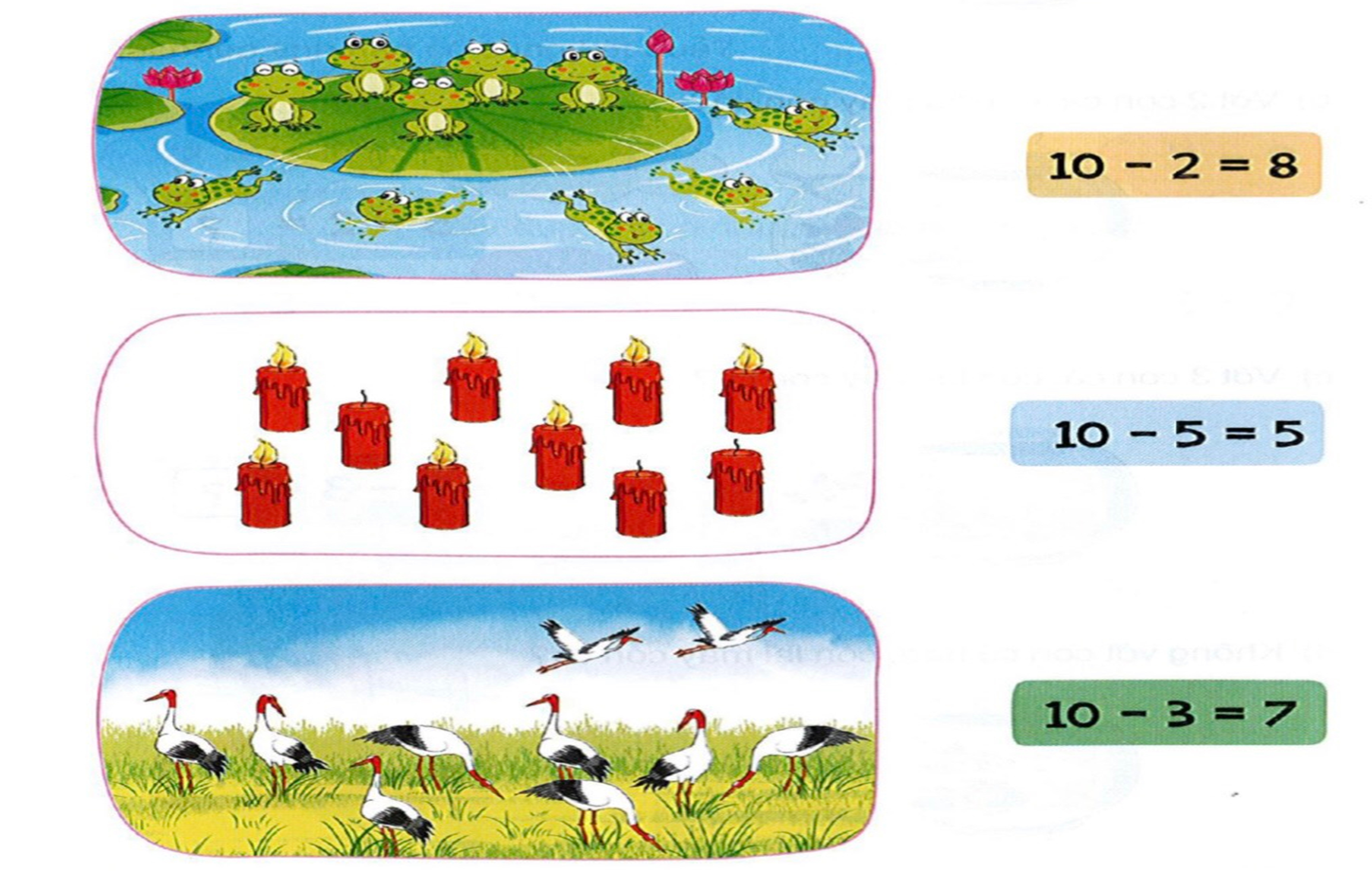 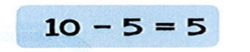 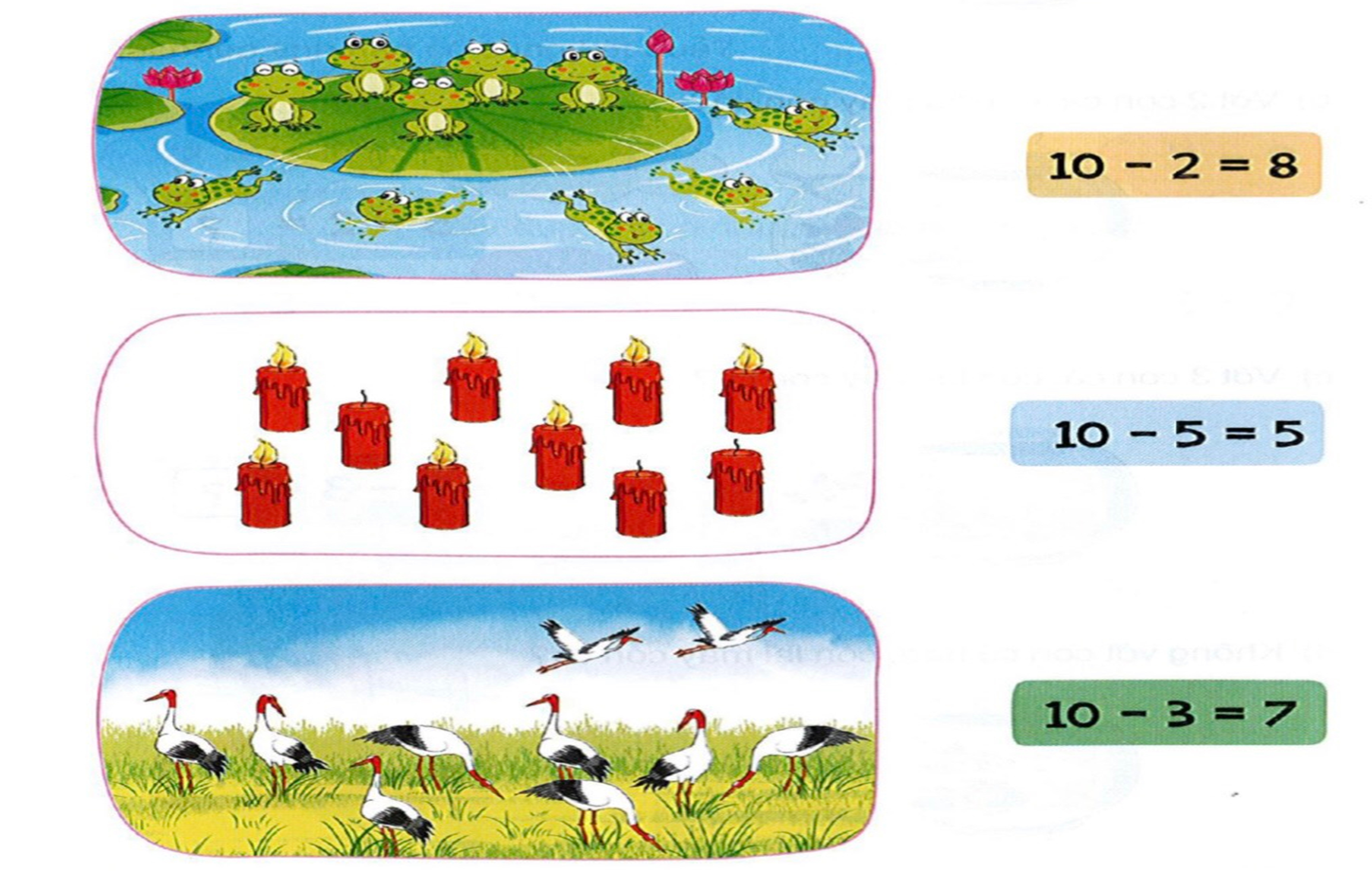 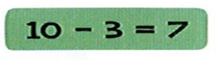